Авангардна трійка  галузей Київської області
Роботу виконала:
Галєєва Дарина Володимирівна                                                                        Учениця 10-Б класу                                                                       Броварської спеціалізованої                                                                                     Школи |-||| ступенів №5
                                                                       
                                                                        Науковий керівник:                                                                       Микитенко Алла Іванівна                                                                     Вчитель географії та економіки                                                                            Броварської спеціалізованої                                                                                     Школи |-||| ступенів №5
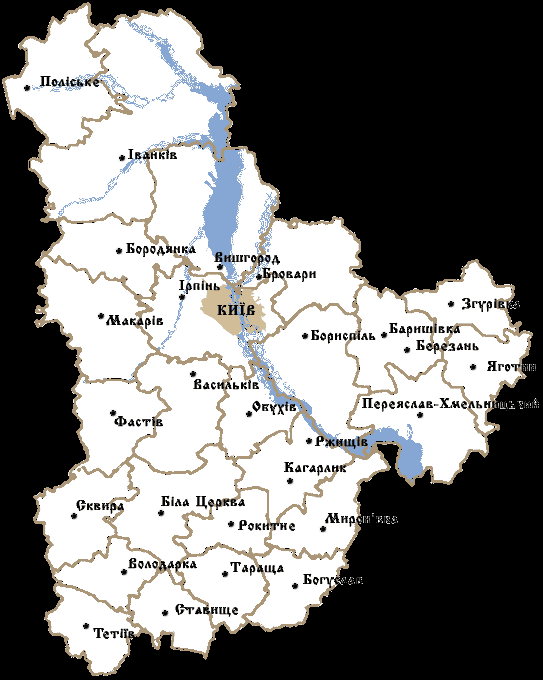 "Авангардна трійка "
            галузей
хімічна промисловість
машинобудування
електроенергетика
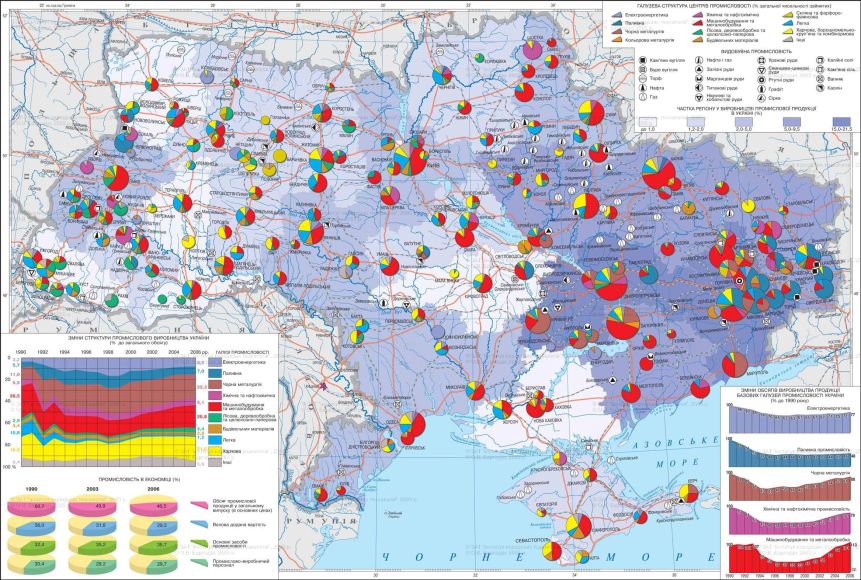 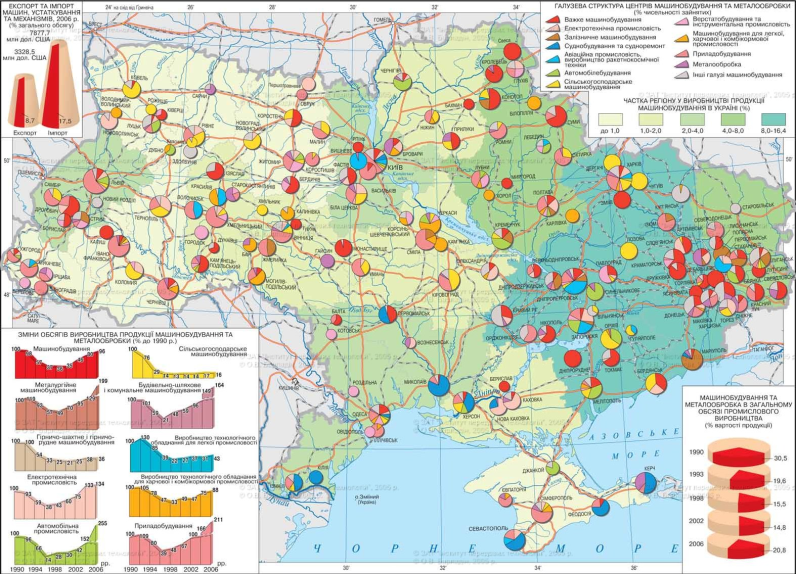 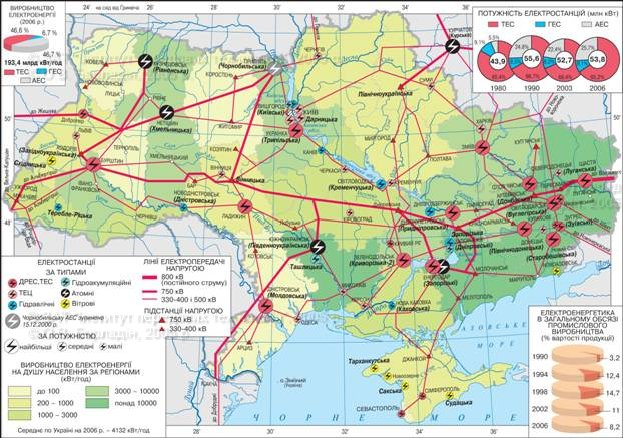 Електроенергетична  галузь Київщини
Київщина належить до енергонасичених регіонів.
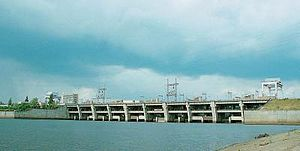 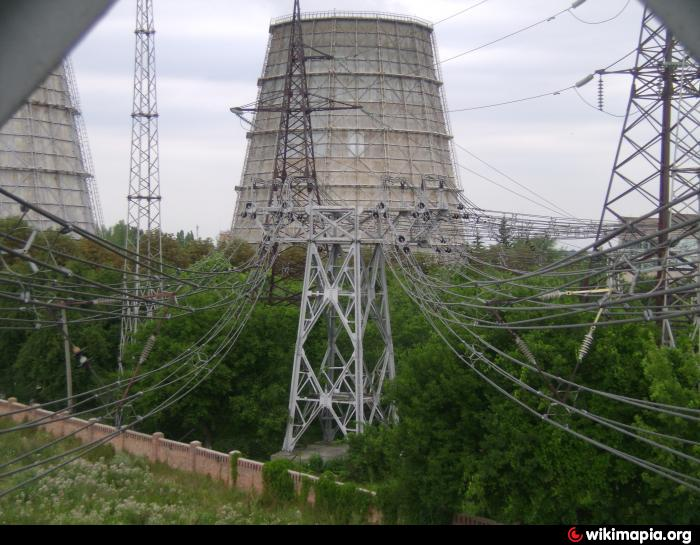 Київська ГЕС
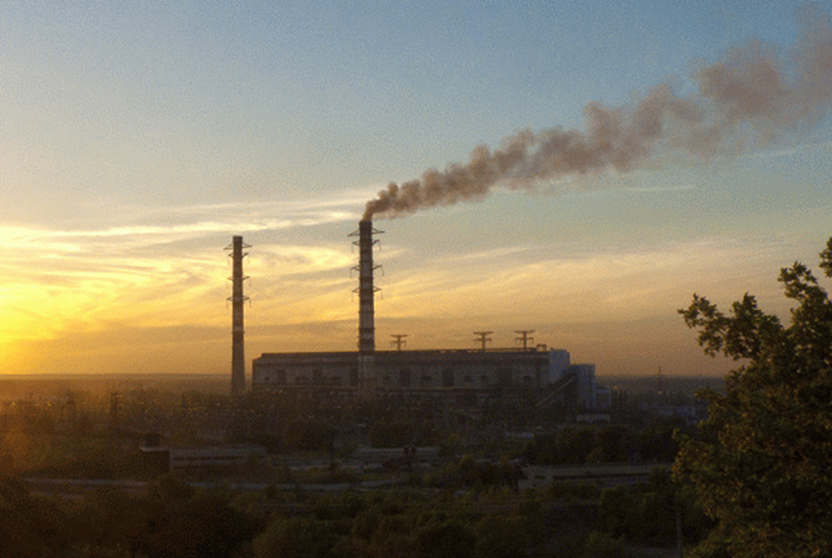 Білоцерківська ТЕЦ
Трипільська ТЕС
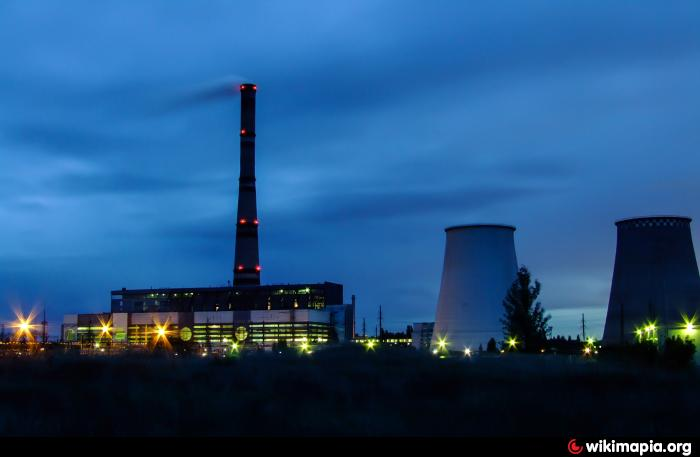 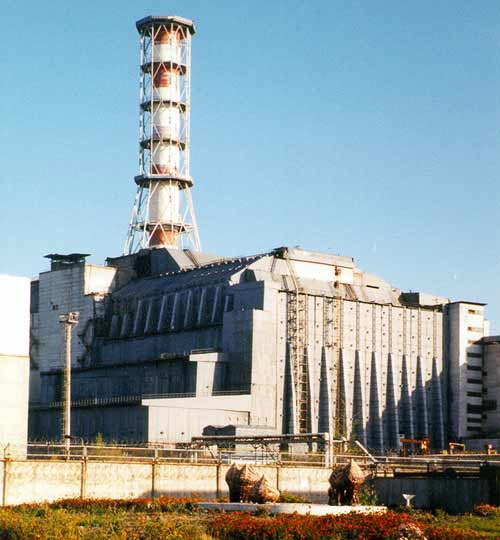 Київська теплоелектроцентраль № 6
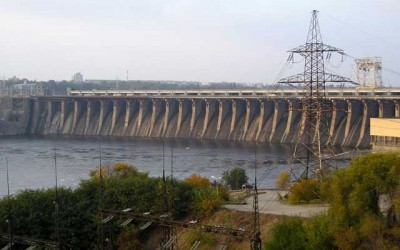 Малі ГЕС
Чорно́бильська АЕС (ЧАЕС)
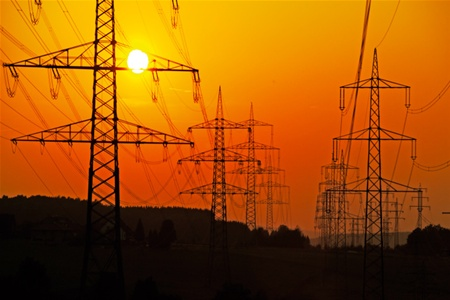 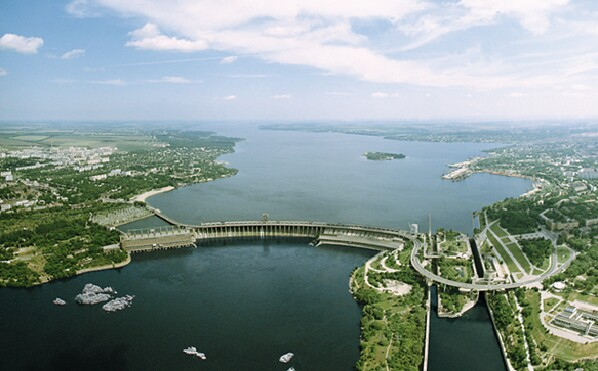 ПАТ “Київобленерго”
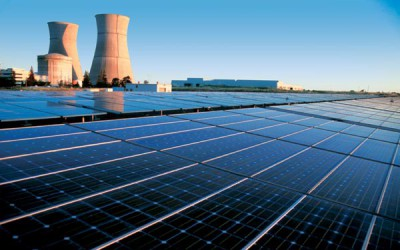 Київська ГАЕС
сонячна електростанція
Хімічна промисловість обласного регіону
ЗАТ  "Росава"
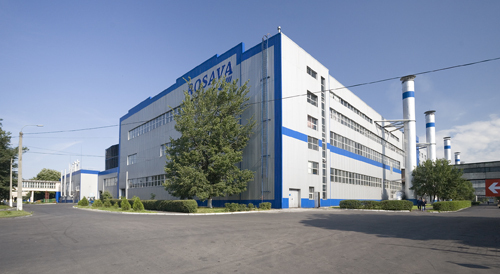 Дві третини продукції ЗАТ"Росава" продаються за межами України.
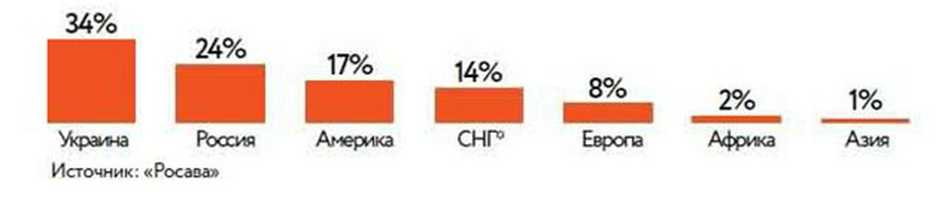 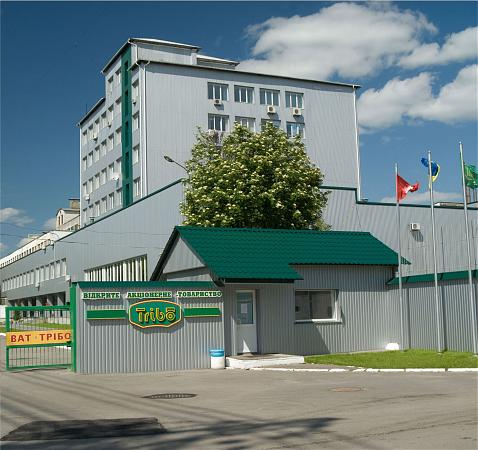 В Білій Церкві знаходиться азбестовий завод.
Підприємство займається розробкою та виробництвом ізоляційних матеріалів і захисного покриття для підприємств нафтогазового комплексу.
ВАТ «Трібо»
Бровари — значний економічний центр Київщини. Значного розвитку тут набули хімічна промисловість.
13.09.2013р. у Броварах відбулося відкриття потужного підприємства, одного із лідерів хімічної промисловості України –“Київгума”. 
ТОВ «Київгума» виробляє понад 2,5 тисячі найменувань продукції для всіх галузей промисловості.
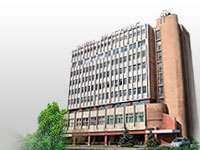 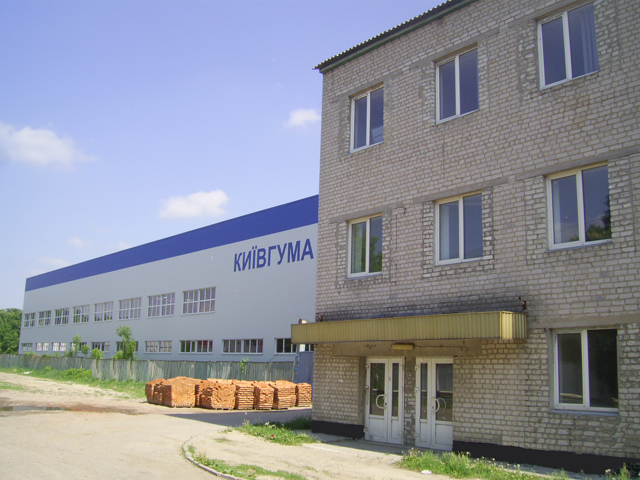 ЗАТ «Броварський завод пластмас»
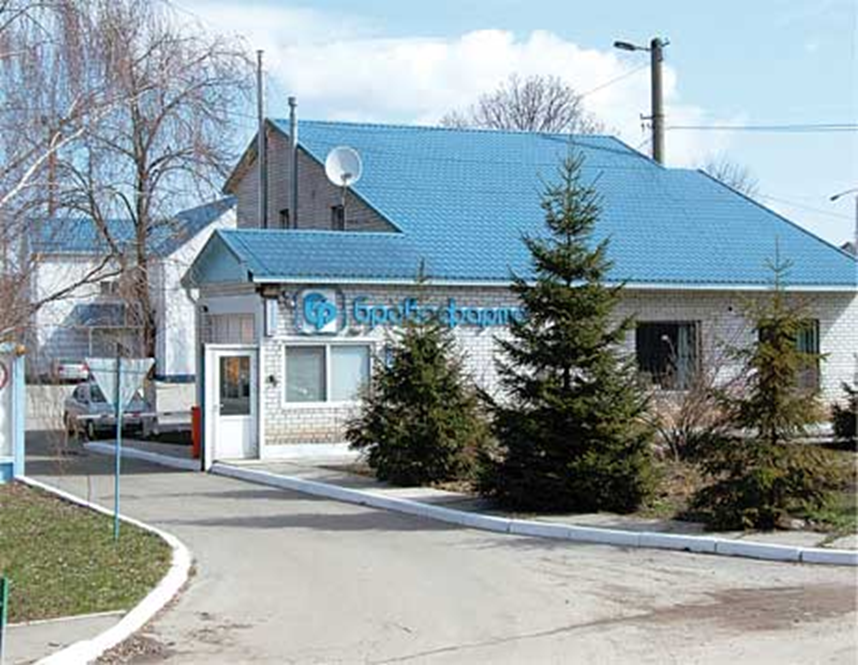 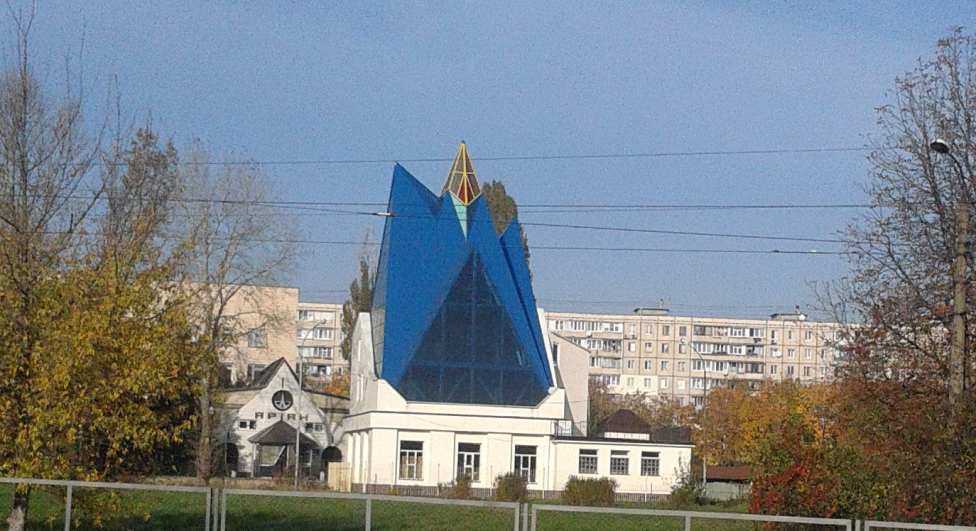 ТОВ «Аріан»
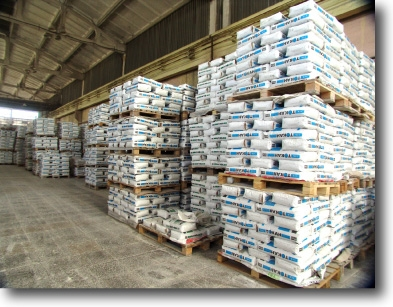 ООО «Бровафарма»
KREISEL UA
ТОВ "Екмі"
"Стиролбіотех"
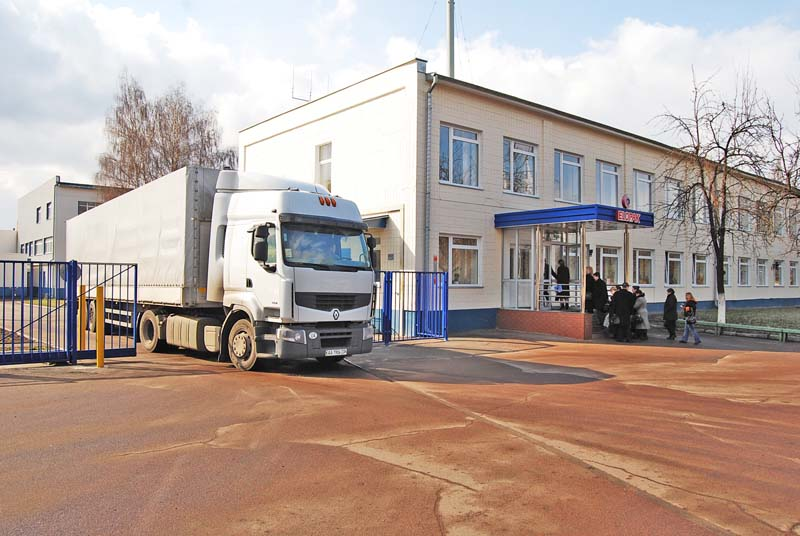 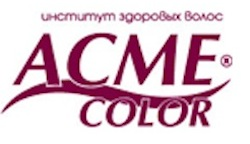 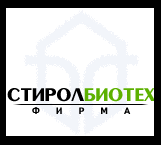 ВАТ "Плахтянський дослідний завод ветеринарних препаратів»
ВАТ “Елопак-Фастів»
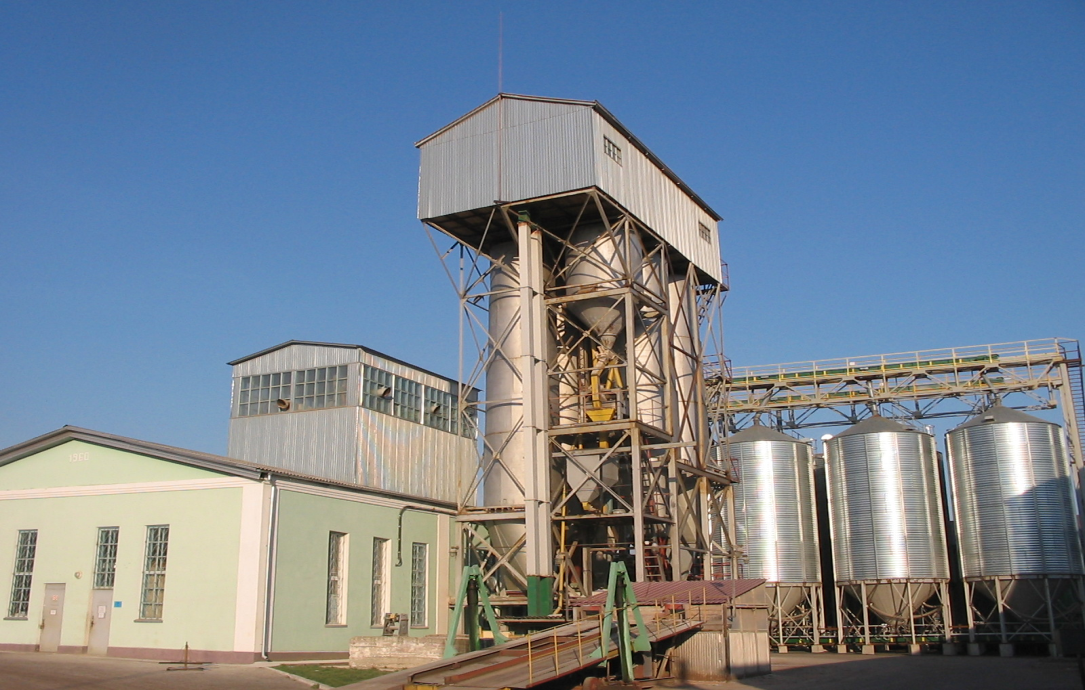 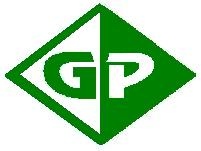 «Гамапласт Украина»
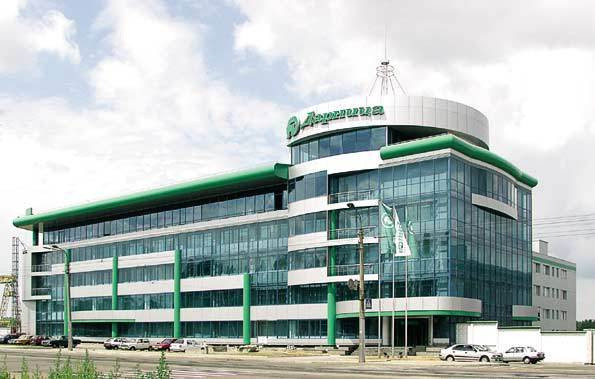 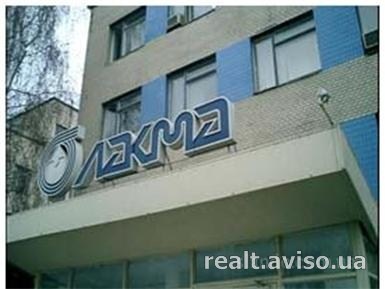 «Лакма»
ЗАТ "Фармацевтична фірма" Дарниця "
Компанія "Фармак"
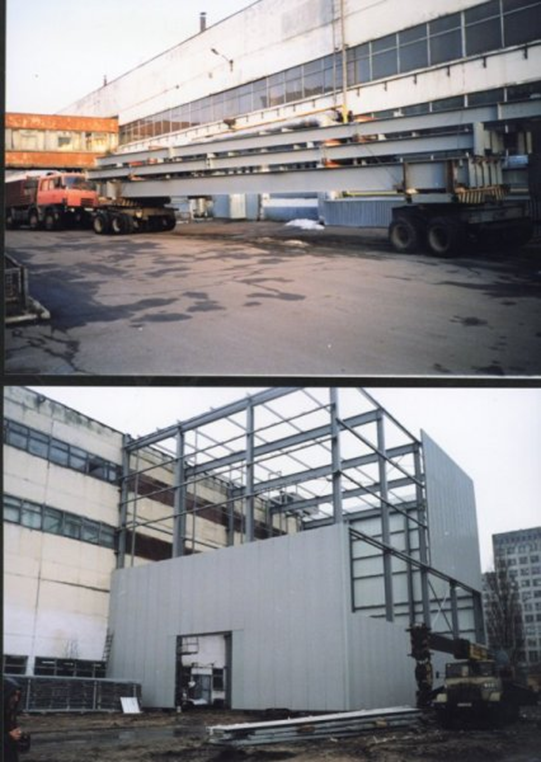 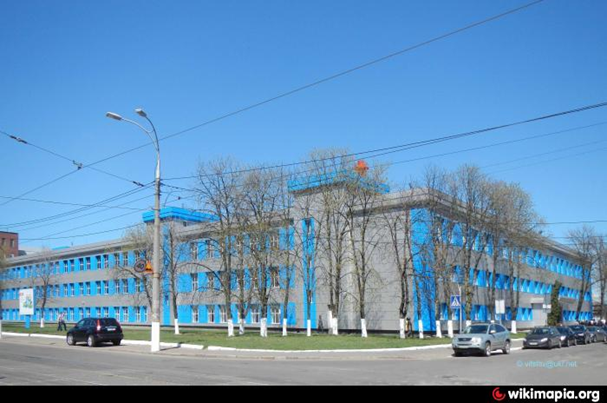 Динаміка росту прибутку компаній «Фармак» і «Укрпластик»
ВАТ "УКРПЛАСТИК»
У  200 найбільших компаній України в 2012 році, які відіграють важливу роль в економіці держави  входять і підприємства Київщіни:
Точне машинобудування Києва і  області
«ЕЛЕКТРОНМАШ»
Відкрите акціонерне товариство "Меридіан"
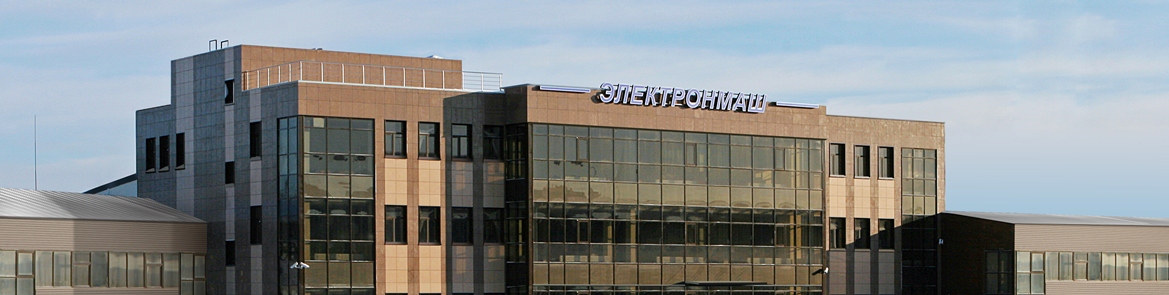 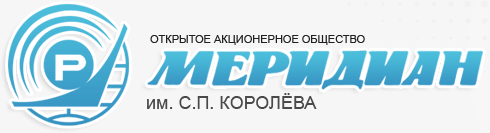 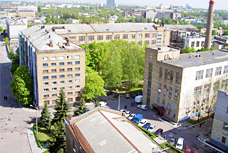 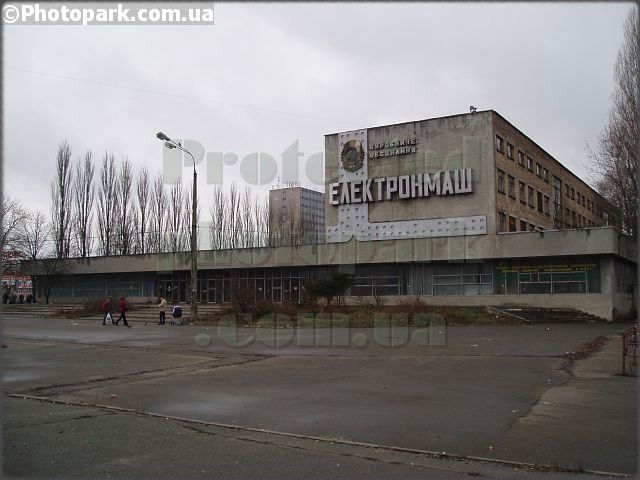 ПАО "Компанія Росток"
«БУРЕВІСНИК».
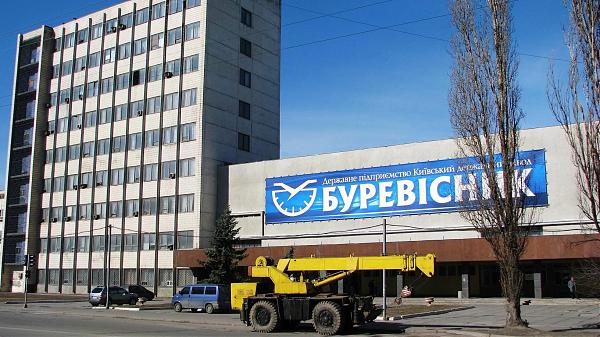 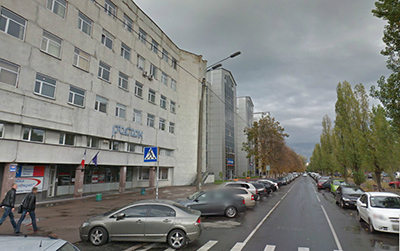 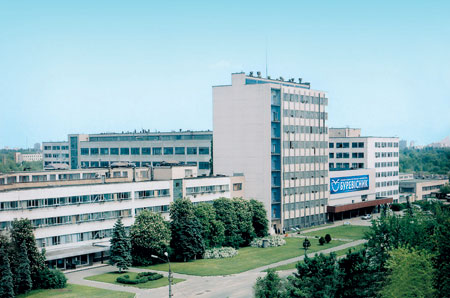 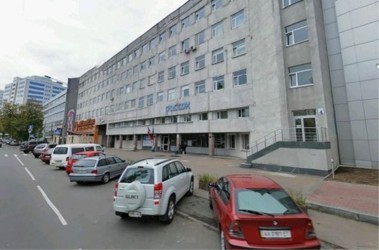 Обсяг реалізованої промислової продукції (товарів, послуг) за видами економічної діяльності у 2010-2012 роках.
Основу промислового потенціалу області становлять близько 500 великих і середніх підприємств . Вони виробляють понад 10 тис. найменувань промислової продукції.
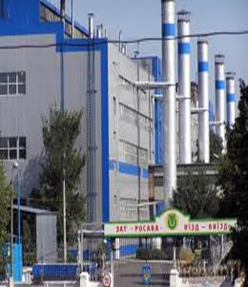 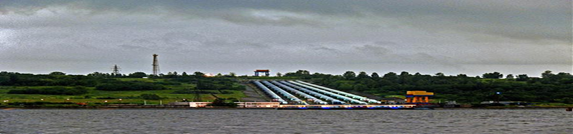 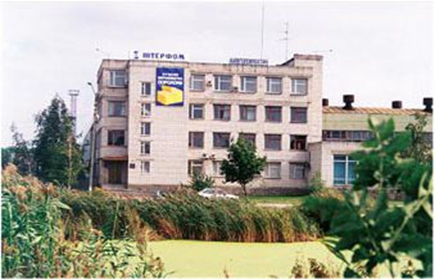 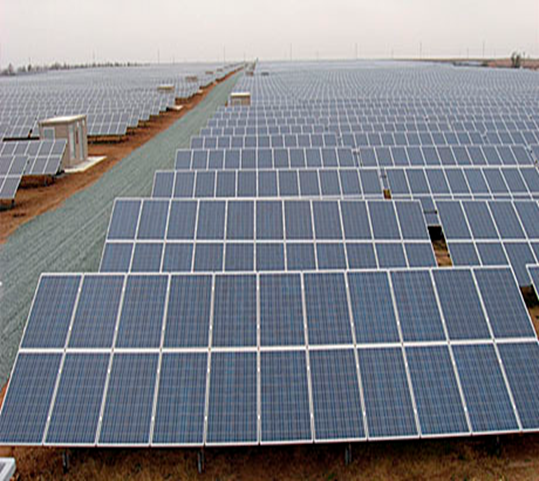 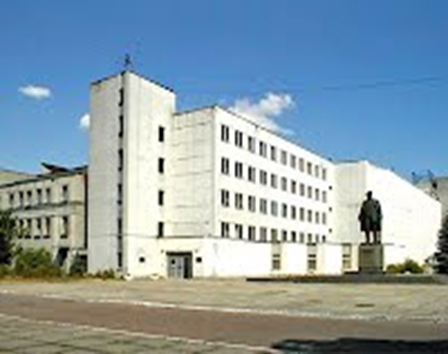 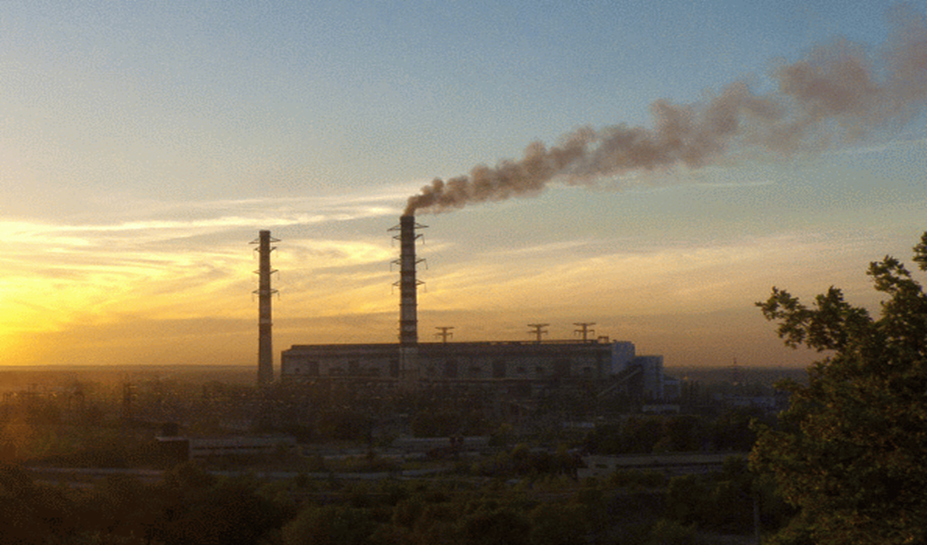